Digital
Gardening
Scrambled Sentences
©www.thecurriculumcorner.com
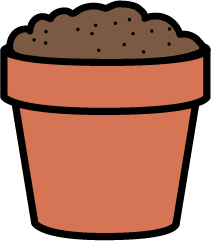 are
seeds
we
growing
The
planted
.
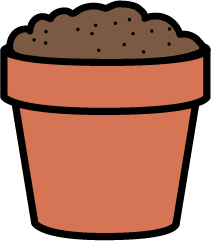 ?
see
ladybug
Do
you
the
the
in
garden
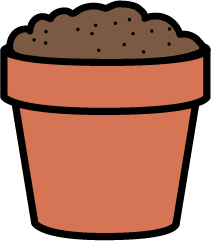 important
Why
are
?
honeybees
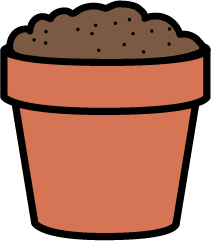 purple
are
!
so
There
in
flowers
many
garden
our
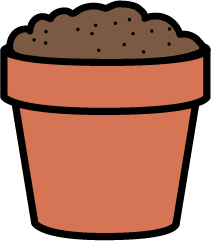 colorful
The
our
flowers
likes
butterfly
.
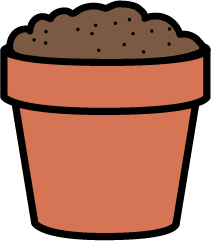 at
of
vegetables
Look
all
the
!
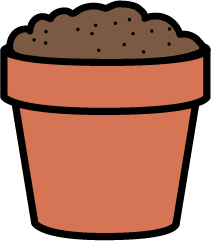 help
?
these
Will
plant
me
you
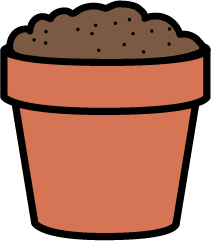 made
.
rain
muddy
The
our
garden
Great practice!
©www.thecurriculumcorner.com